ГБПОУ Дзержинский педагогический колледж
ЖЕНЩИНЫ-МАТЕМАТИКИ
Работу выполнила
студентка группы ДО-1Б
Карпова Алёна Сергеевна
Руководитель: Благовестникова
Людмила Павловна
Нижегородская область, г.Дзержинск
2019 год
Ипатия (Гипатия) Александрийская (370-415 гг. н.э)
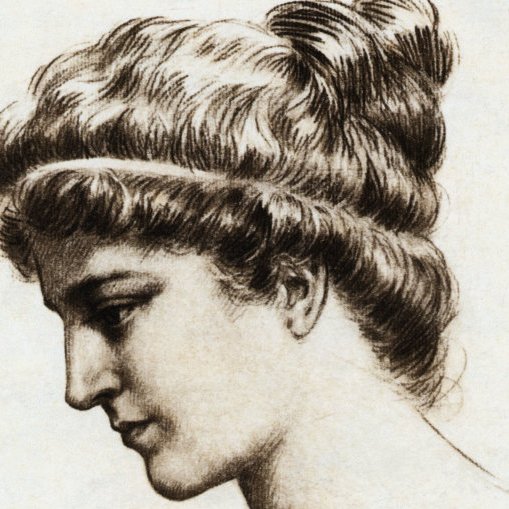 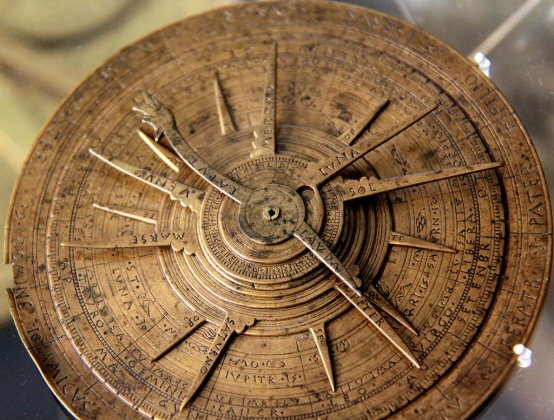 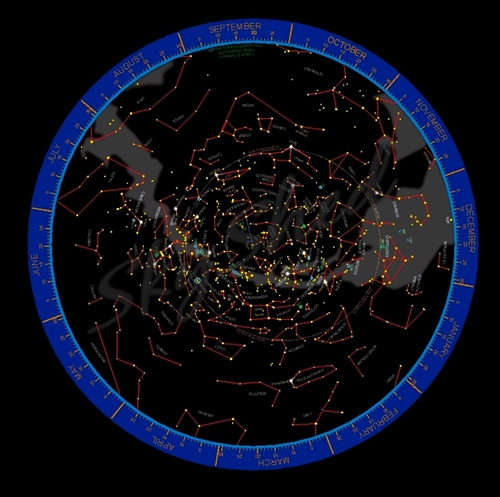 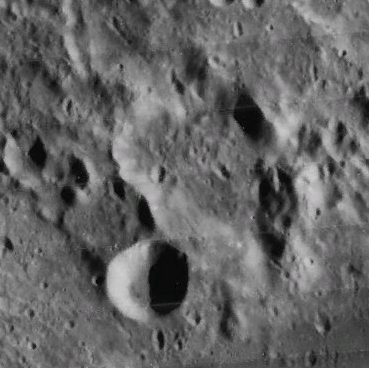 Плоская астролябия
планисфера
Кратер Ипатия
Августа Ада Лавлейс (1815-1852 гг.)
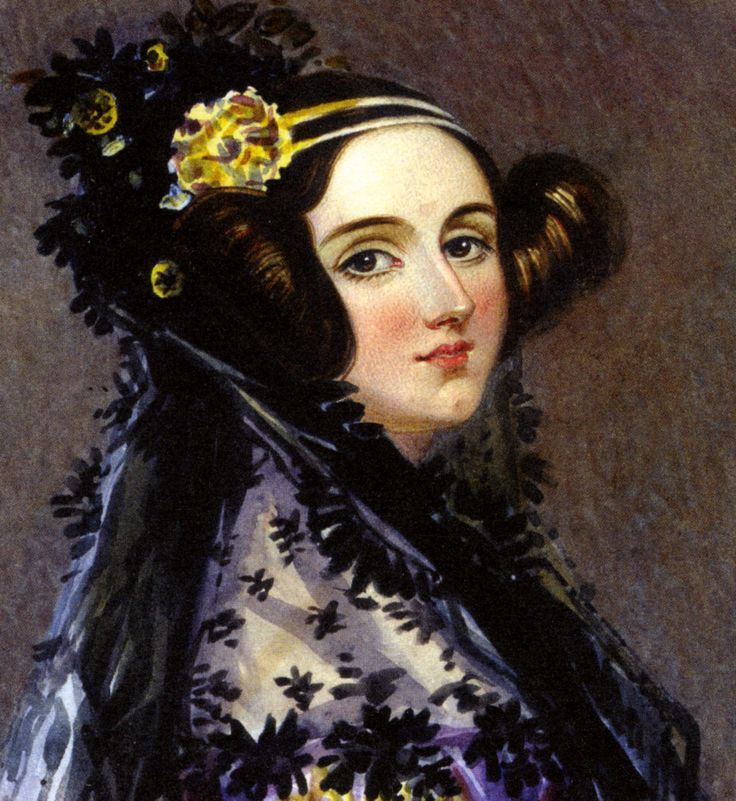 Решение системы двух линейных алгебраических уравнений с двумя неизвестными;
Вычисление значений тригонометрической функции с многократным повторением заданной последовательности вычислительных операций;
Вычисление чисел Бернулли
Колледж имени Ады Лавлейс
1980 г – язык программирования АДА
Два небольших города Америки в штатах Оклахома и Алабама
Софья Ковалевская 
(1850-1891 гг.)
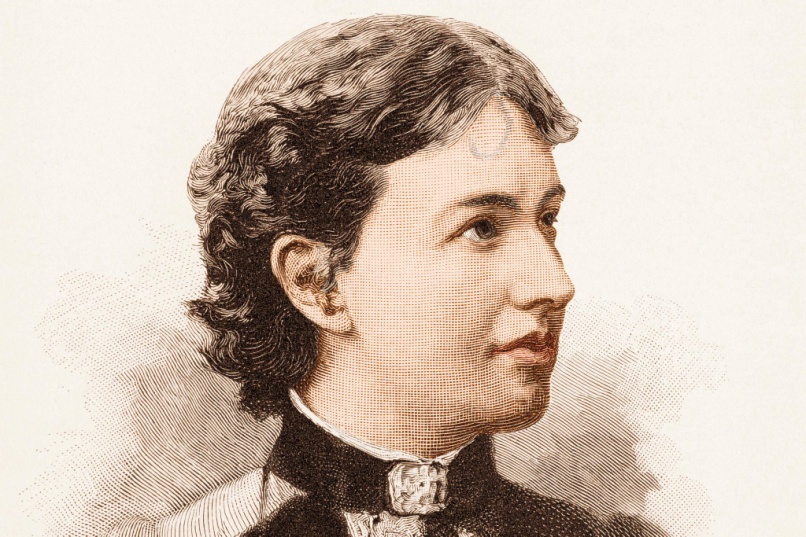 «К теории дифференциальных уравнений в частных производных» - теорема Коши-Ковалевской;
 Продолжение исследований Лапласа о структуре колец Сатурна;
 Труднейшие теоремы математического анализа.
1888 г - «Задача о вращении твердого тела вокруг неподвижной  точки»
1884 г – профессор в Стокгольмском университете
Нина Карловна Бари 
(1901-1961 гг.)
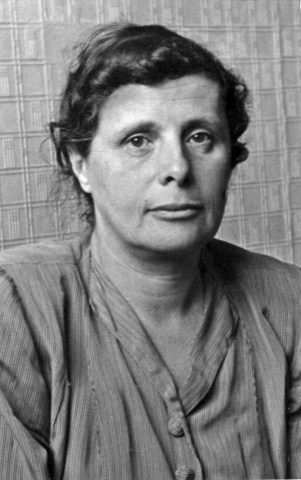 1926 г -  диссертация «О единственности тригонометрических разложений»
1927 г — член Французского и Польского математических обществ.
1932 г – профессор МГУ
1935 г - Степень доктора физико-математических наук
Монография "Тригонометрические ряды".
Ладыженская Ольга Александровна
 (1922-2004 гг.)
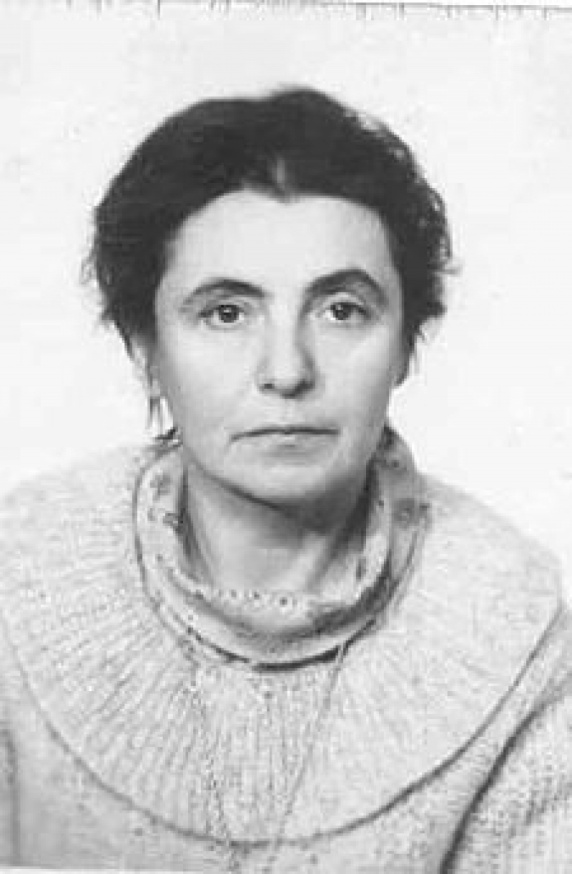 Разностный аналог метода Фурье для решения краевых задач уравнений всех классических типов;
 Решение 19-й и 20-й проблем Гильберта для уравнений эллиптического типа;
 Основы теоремы о глобальной разрешимости стационарных и нестационарных задач гидродинамики для вязких несжимаемых жидкостей.
1954 г - доктор физико-математических наук
1955 г - профессор кафедры высшей математики и математической физики
Мужчины или женщины?
Учителя математики
5% - мужчины
95% - женщины